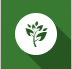 GCSE Knowledge OrganiserUnit 1 Atomic Structure
NUSA
SCIENCE
TWO
ONE
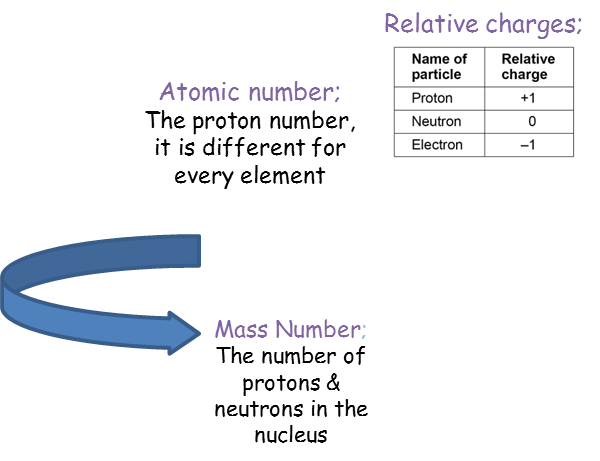 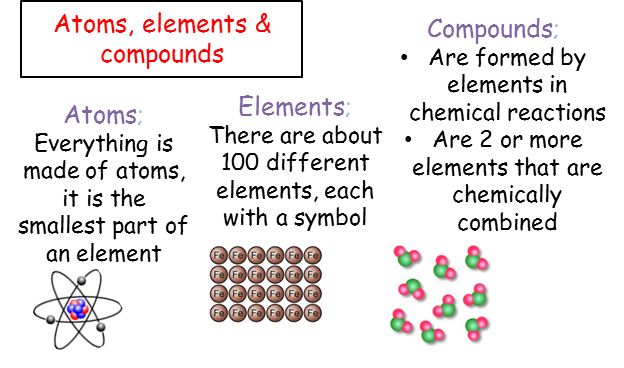 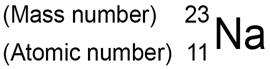 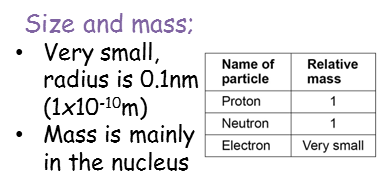 THREE
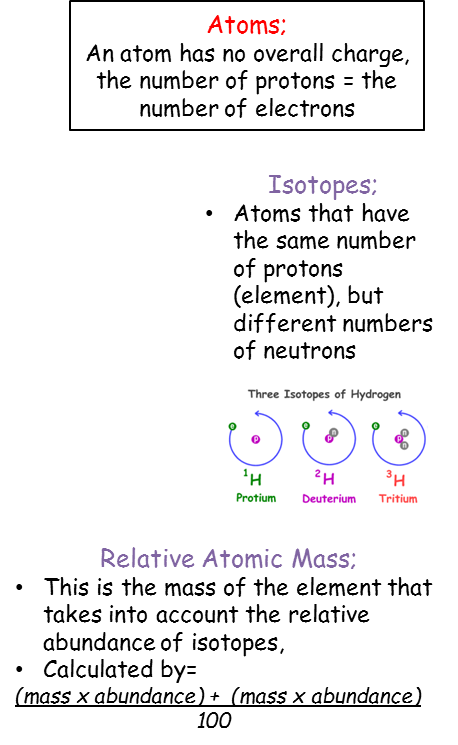 FOUR
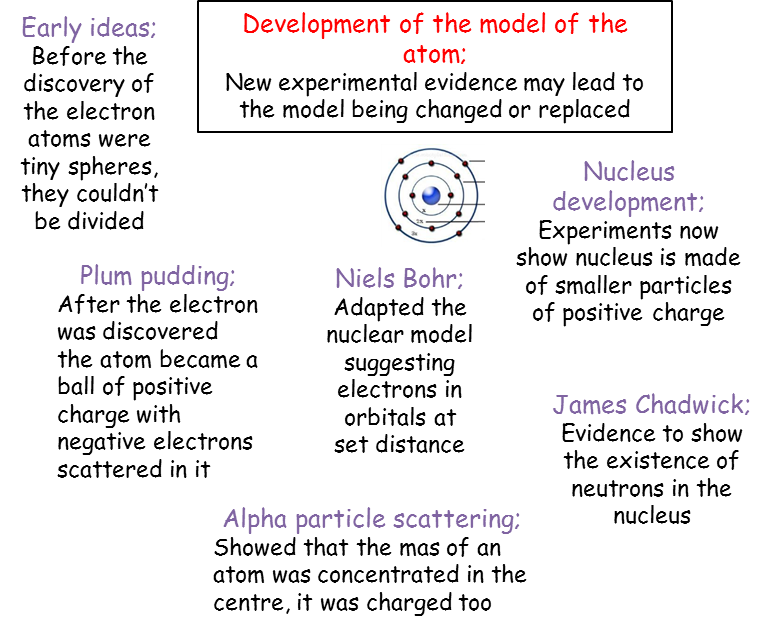 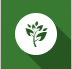 GCSE Knowledge OrganiserUnit 1 Atomic Structure
NUSA
SCIENCE
FIVE
SIX
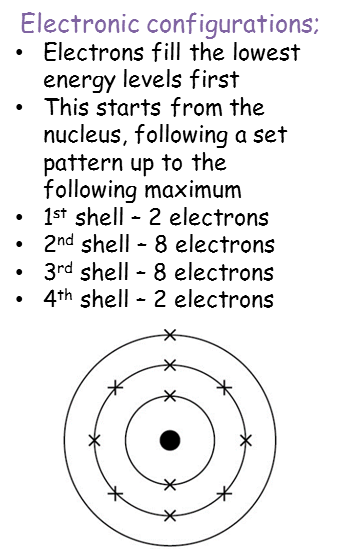 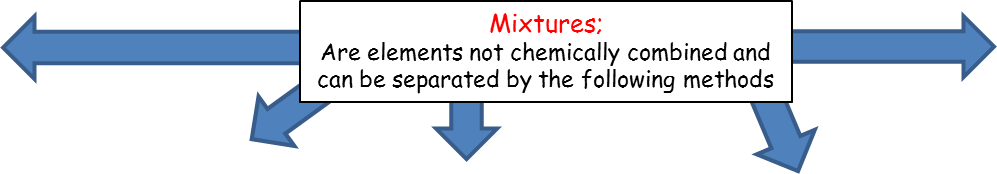 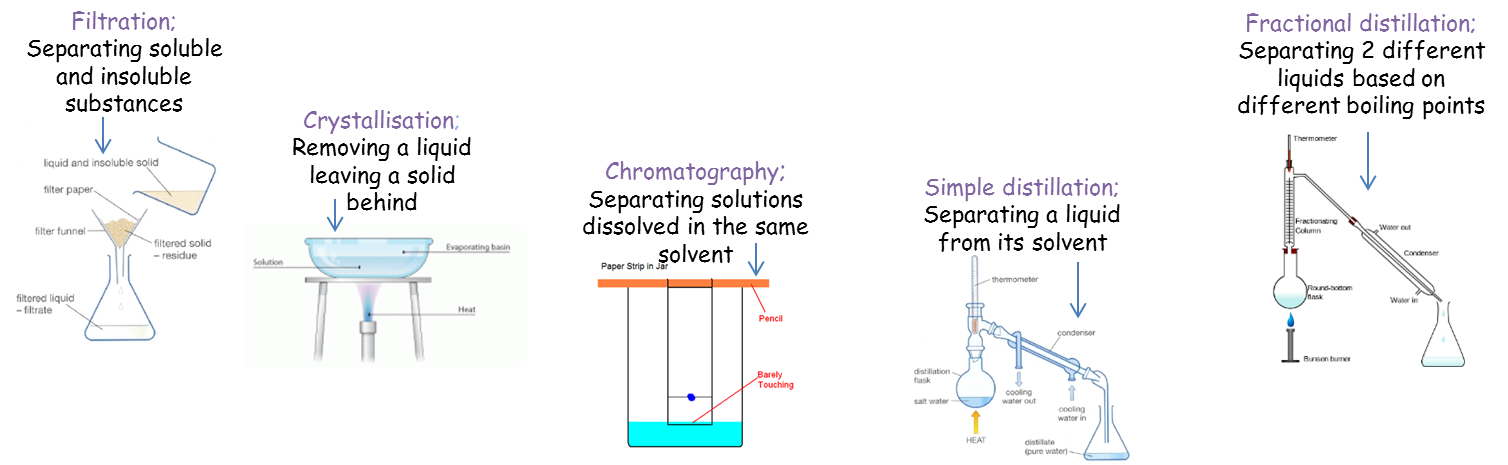 SEVEN
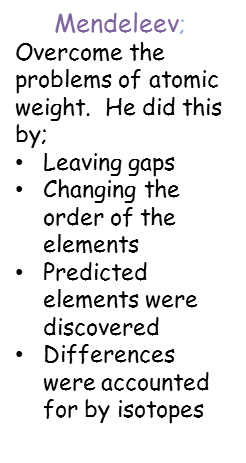 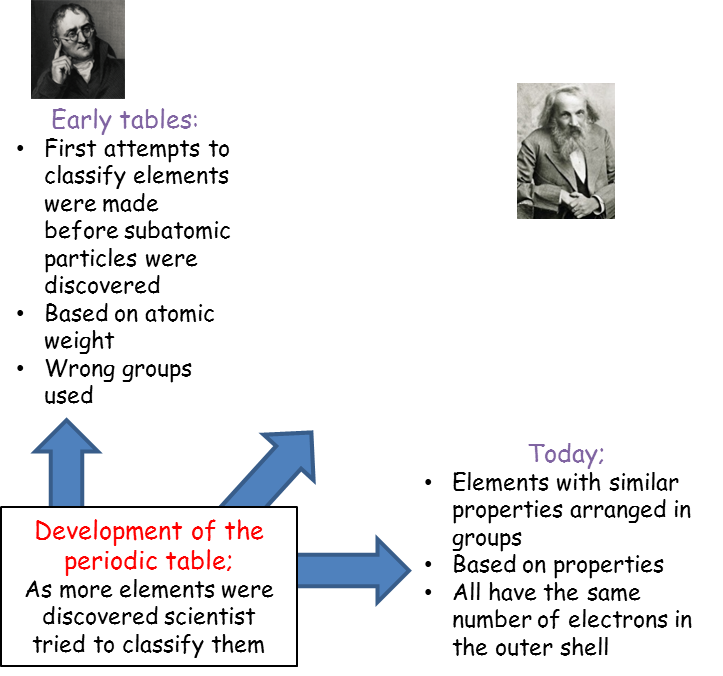 EIGHT
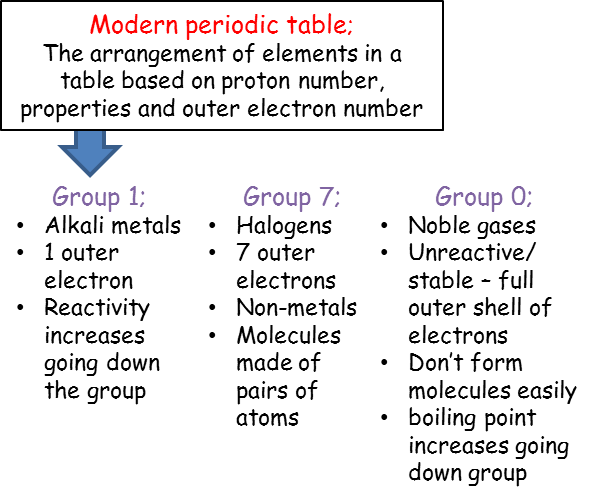